Образовательный центр  г. Когалым
ООО «ЛУКОЙЛ-Инжиниринг»
2024
г. Москва
Уважаемые родители и выпускники!
Образовательный центр в г. Когалыме (филиал Пермского национального исследовательского политехнического университета) – это уникальный проект, благодаря которому более 380 будущих специалистов нефтегазовой отрасли смогут пройти обучение по практико-ориентированной проектно-модульной программе под руководством ведущих преподавателей и опытных специалистов Компании.
Направления подготовки и специальности
Направление «Нефтегазовое дело» (бакалавры), 4 года
Специальность «Нефтегазовые техника и технология» (специалисты), 5,5 лет
Специализация «Разработка нефтяных и газовых месторождений»
Специализация «Машины и оборудование нефтяных и газовых промыслов»
Специальность «Прикладная геология», 5 лет. (специалисты)
Планируемый максимальный контингент  
– 380 чел.
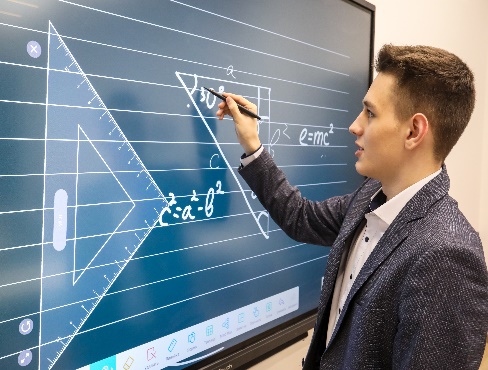 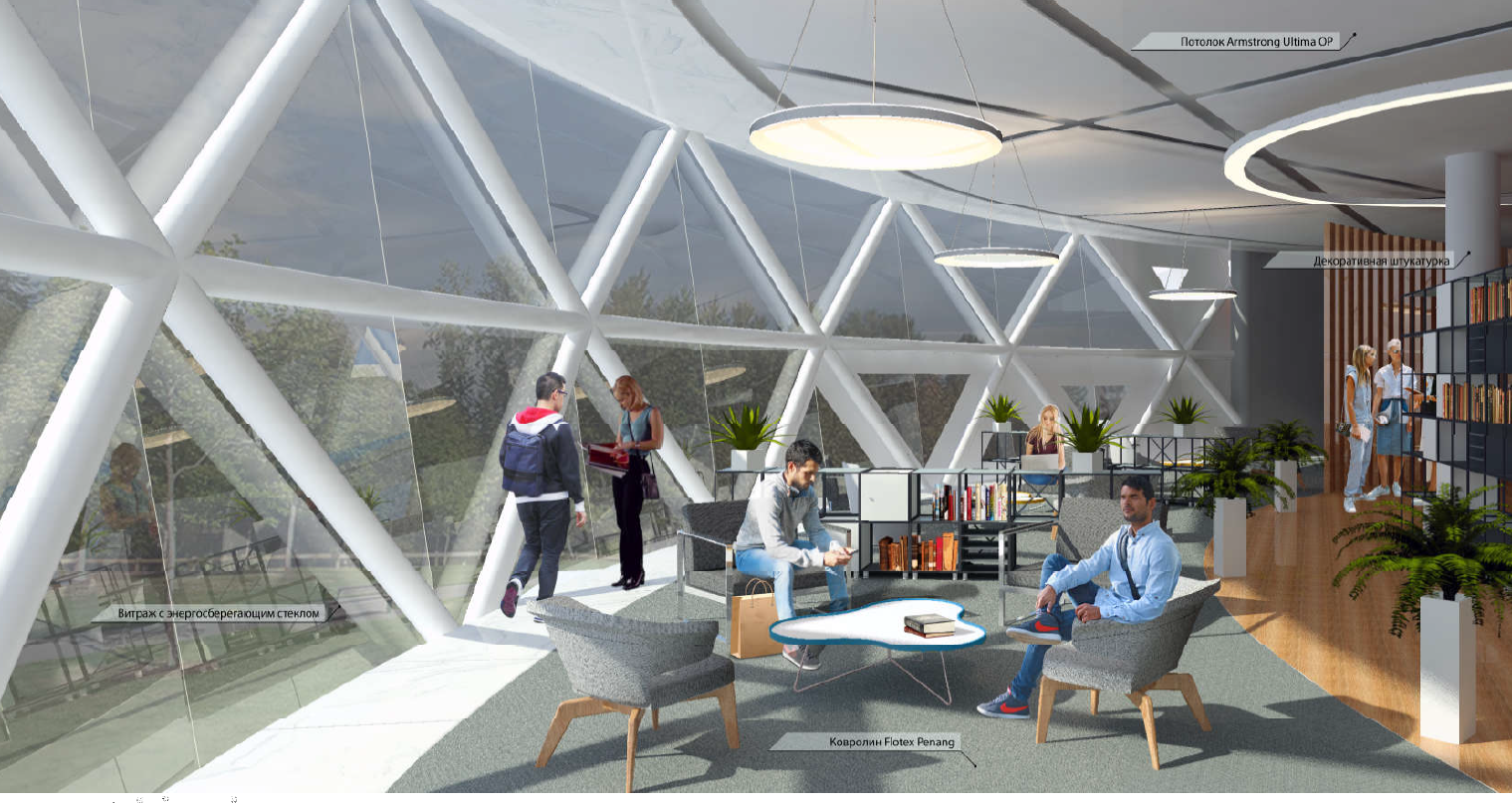 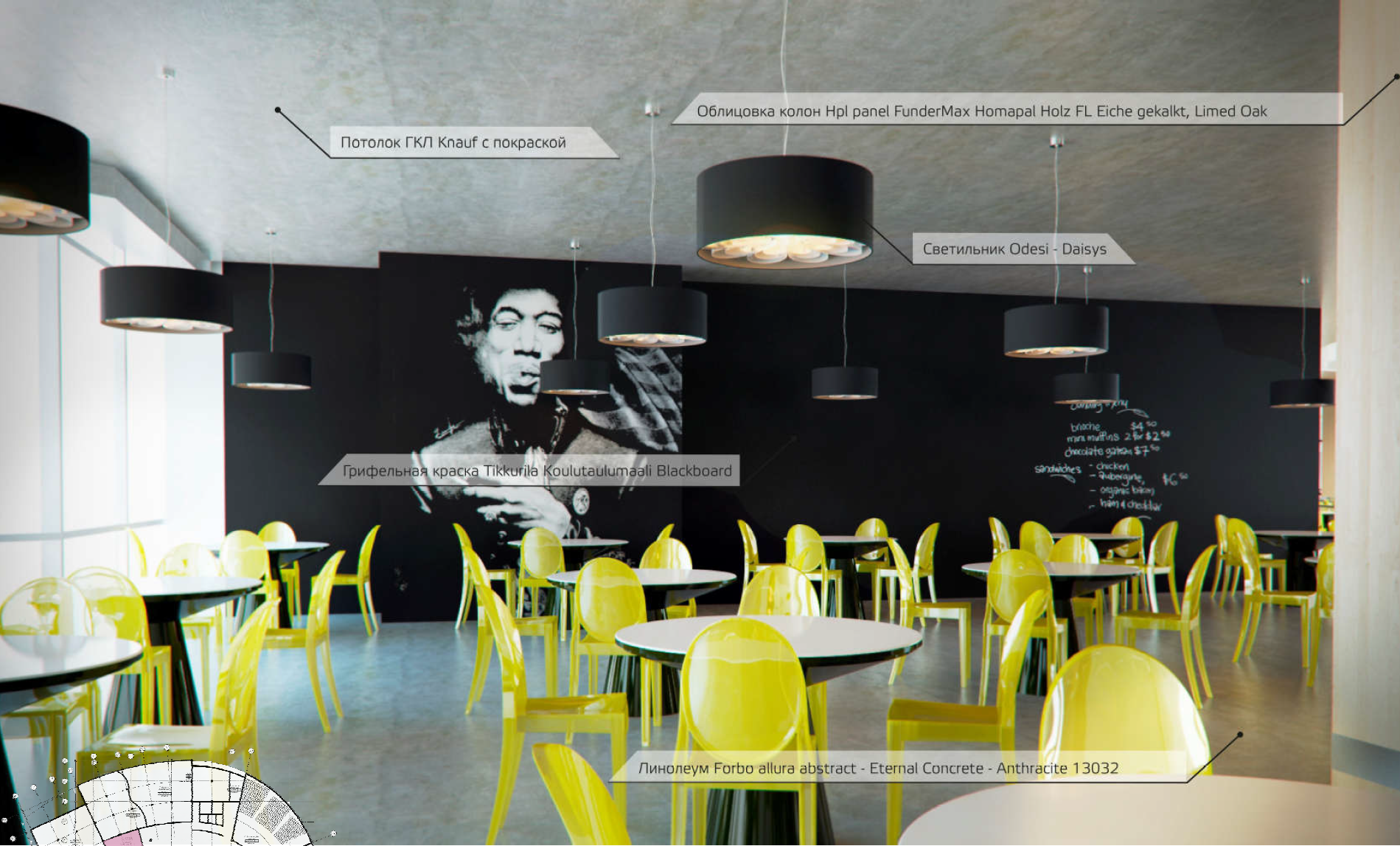 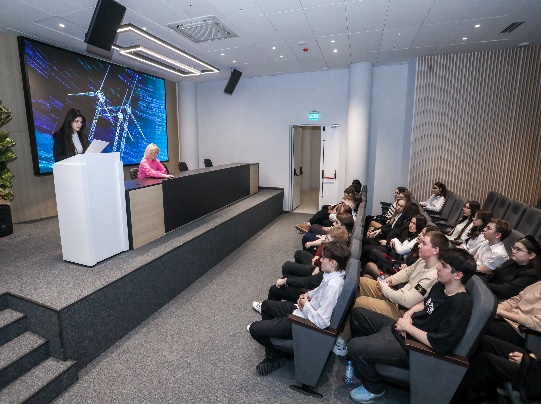 К учебному процессу привлекаются высококвалифицированные специалисты Компании и Общества: это - проведение лекционных и практических занятий; учебно-методическая и научно-исследовательская работа.
Специалисты ООО «ЛУКОЙЛ-Инжиниринг
Специалисты организаций Группы «ЛУКОЙЛ»
Профессорско- преподавательский состав  университета
6
Образовательный центр г. Когалым
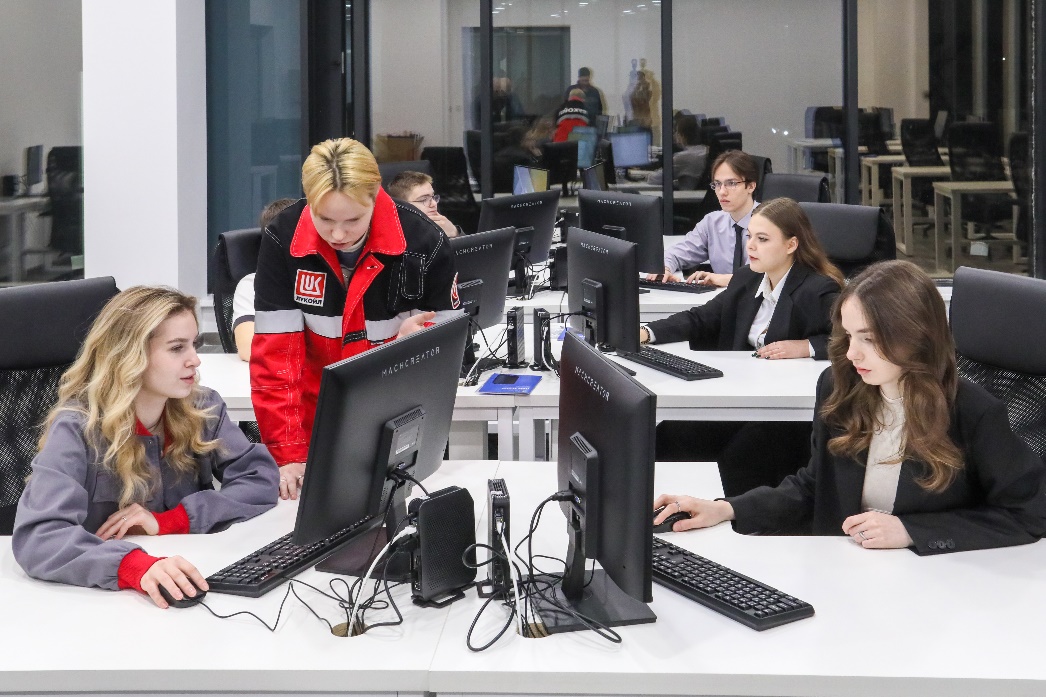 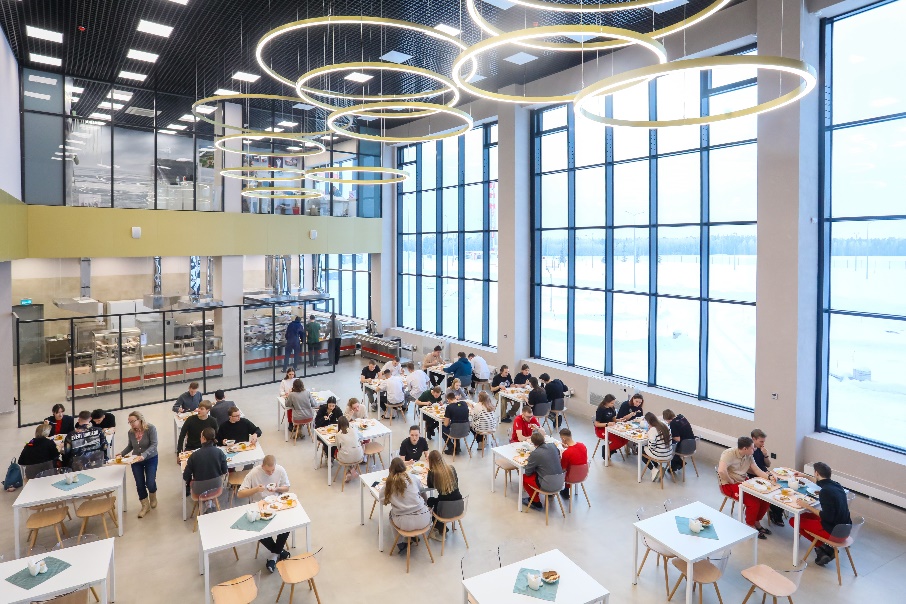 Образовательный центр состоит из нескольких корпусов: общественно-образовательный, учебный с атриумами, лабораторный. На территории центра есть актовый и конференц-зал, амфитеатр-трансформер, столовая и кафе, музей и библиотека. Также оборудованы спортивные площадки и зоны с арт-объектами, ландшафтный парк. В архитектурную композицию интегрирована существующая научно-исследовательская инфраструктура ООО «ЛУКОЙЛ-Инжиниринг»
Количество выпускников БК, 
трудоустроенных в организациях Группы ЛУКОЙЛ 
(в нарастающих итогах), чел.
Количество выпускников базовых кафедр, нарастающим итогом за 2017-2023 гг., чел.
Магистратура
89
Продолжить обучение и получить степень магистра можно на базовых кафедрах ООО «ЛУКОЙЛ-Инжиниринг»
154
69
Кафедра 
 моделирования физико-технологических процессов разработки месторождений
(РГУ нефти и газа (НИУ) имени И.М. Губкина)
Определены месторождения Компании для сопровождения
Центр сопровождения разработки месторождений (Москва)
111
Приняты первые специалисты
Кафедра 
Нефтегазовый инжиниринг
(Пермский национальный исследовательский политехнический университет)
54
Центр научно-инженерного сопровождения разработки месторождений при базовой кафедре «Нефтегазовый инжиниринг»
Работы по научно-проектному сопровождению мелких месторождений Пермского края и Республики Коми
86
Несложные проекты  на строительство, реконструкцию и ликвидацию скважин
23
43
2020
2021
2021
2020
Базовая Кафедра в ТИУ 
(Тюменский индустриальный университет)
Участие студентов в проектировании строительства скважин
24
12
Проведение научно-исследовательских работ по буровым растворам
2019
2019
Кафедра 
инновационного менеджмента 
(РГУ нефти и газа (НИУ) имени И.М. Губкина)
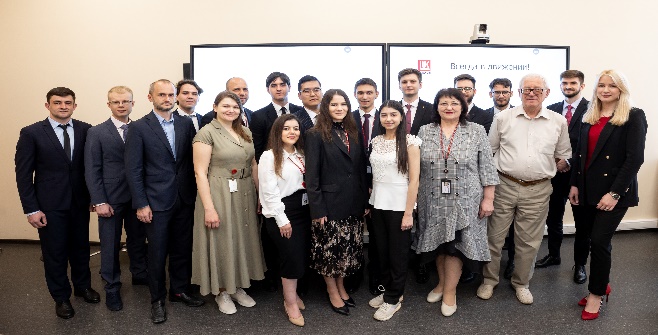 2017
2018
2018
Кафедра 
Современные нефтегазовые технологии ВГТУ, Волгоград
2017
152
104
253
200
Материально-техническая база: Специально оборудованные учебные классы, профессионально ориентированное программное обеспечение, допуск к информационным ресурсам, возможность видеоконференцсвязи, использование лабораторий Общества для практических исследований
2022
2023
2022
2023
Базовые кафедры – источник квалифицированных кадров и стратегические партнеры по научным и проектным работам
ГОРОД КОГАЛЫМ
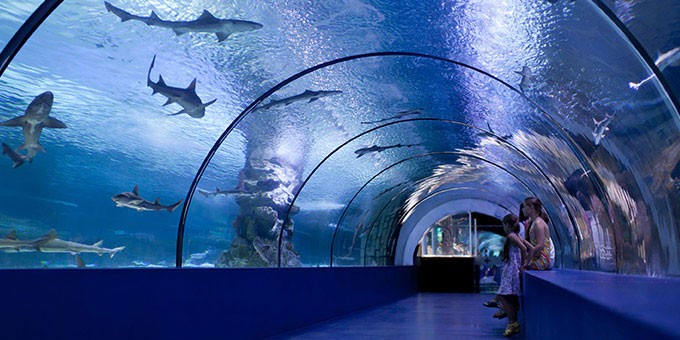 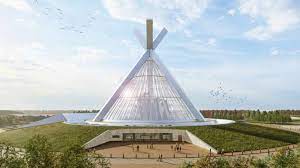 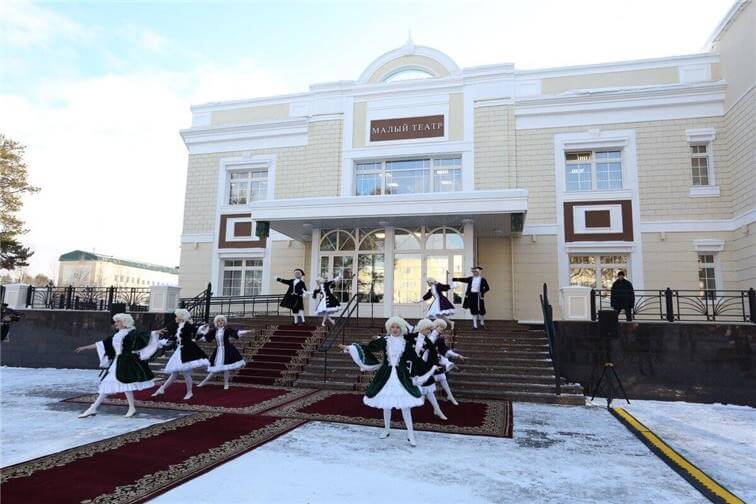 Почему небольшой город Когалым один из самых привлекательных для жизни в России?